アルファベットのA～Zまで
何秒で打てるか？
●タイピングゲーム
LRUN3<Enter>
タイピングゲームをうごかす
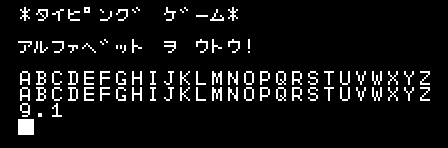 アルファベットの26文字をキーボードで打つ
打ちおわると
かかった時間をひょうじ
どれかのキーを押すと、もう一度チャレンジ！